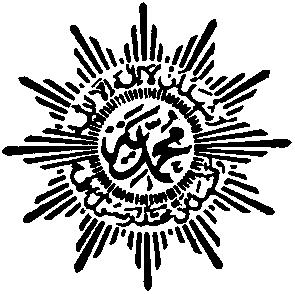 SINERGI IMPLEMENTASI PERKADERAN DI AMAL USAHA DAN SOSIAL
Agus  Sumiyanto
 MPK PP MUHAMMADIYAH
1
PESAN PAK AR
Kyai Ahmad Dahlan mendirikan Muhammadiyah,bukan sekedar untuk memperbanyak sekolah dan perguruan tinggi,bukan pula sekedar untuk memperbanyak rumah sakit,rumah yatim,balai pengobatan.Tetapi Kyai mendirikan Muhammadiyah untuk menegakkan dan menjunjung tinggi  Agama Islam ,sehingga sekurang-kurangnya manusia Indonesia dapat mewujudkan masyarakat utama ,adil makmur berjalan menurut garis yang diridhoi oleh Allah”        KH. AR Fachruddin
2
AMAL USAHA DAN MISI MUHAMMADIYAH
Misi utama Muhammadiyah adalah menegakkan dan menjunjung tinggi agama Islam sehingga terwujud masyarakat Islam yang sebenar-benarnya. Untuk merealisasikan gagasan tersebut Muhammadiyah melaksanakan dakwah Islam amar makruf nahi munkar dan tajdid yang diwujudkan dalam usaha-usaha di segala bidang kehidupan.Usaha Muhammadiyah tersebut diantaranya diwujudkan dalam bentuk Amal Usaha Kesehatan dan Sosial
Muhammadiyah telah mencatatkan prestasi di bidang AUM Kesehatan dan  Sosial sebanyak    557 rumah sakit,besar,sedang dan kecil serta 319 panti asuhan,82 panti berkebutuhan khusus  dan 54  panti jompo sebagai bentuk nyata dari pengabdian dan ibadah warga Muhammadiyah  kepada Allah swt.
3
AUMKES SEBAGAI SARANA DAKWAH
Dakwah  berasal dari kata da’aa – yad’uu- da’watan yang berarti ajakan, seruan atau himbauan.Jadi secara etimologis dakwah berarti mengajak seseorang atau sekelompok orang untuk memeluk agama Islam. 
Secara luas dakwah adalah upaya untuk mengajak seseorang atau sekelompok orang  (masyarakat ) agar memeluk dan mengamalkan ajaran Islam ke dalam kehidupan yang nyata .
Esensi dakwah Islam adalah mengajak kepada kebaikan (yad’una ilal khair) ,memerintahkan kepada yang makruf (ya’muruna bil ma’ruf) dan melarang dari perbuatan munkar  (yanhauna anil munkar)  dalam arti yang luas.
4
Pokok-pokok Pikiran dalam  Buku Induk Panduan Dakwah Rumah Sakit Muhammadiyah - Aisyah (2013) yang diterbitkan bersama oleh Majelis Tabligh dan Majelis PKU PP Muhammadiyah
Subyek sekaligus obyek dakwah di rumah sakit Muhammadiyah adalah para pegawai dengan tujuan “terwujudnya setiap pegawai rumah sakit menjadi pribadi muslim  yang sebenar-benarnya”. dengan indikator :
KOMPETENSI DASAR AGEN DAKWAH PEGAWAI RSM-A
Kompetensi  dasar yang harus dimiliki oleh pegawai rumah sakit  berkaitan dengan fungsinya sebagai agen/pelaku  dakwah  terdiri dari  :
Dakwah disampaikan pula kepada sasaran
Sasaran Dakwah
SISTEM PERKADERAN MUHAMMADIYAH
Kader secara etimologis mereka adalah anggota inti terpilih atau tulang punggung organisasi. 
Terminologis kader Muhammadiyah adalah anggota inti yang terlatih serta memiliki komitmen terhadap perjuangan dan cita-cita Persyarikatan.
Kader memiliki fungsi sebagai inti pergerakan sekaligus aktor penting dalam proses regenerasi
10
VISI,MISI,TUJUAN PERKADERAN
KOMPETENSI KADER : Kemampuan  berpikir bersikap dan bertindak secara konsisten
Kompetensi kader paripurna 
       yaitu kompetensi yang harus dimiliki oleh kader yang telah melewati berbagai bentuk , jenis dan tingkatan perkaderan. Ada empat jenis kompetensi kader yaitu
      1.Kompetensi Keberagamaan 
2.Kompetensi Akademis dan intelektual
3. Kompetensi Sosial Kemanusiaan dan Kepeloporan 
     4.  Kompetensi Keorganisasian dan Kepemimpinan
Kompetensi kader   berjenjang,
adalah kompetensi yang secara berjenjang mengikuti jenjang dan hirarkhi kepemimpinan dalam Persyarikatan yang dirinci dalam ranah kognitif,afektif dan psikomotor yang akan bermuara pada kompetensi kader paripurna.
12
JENIS PERKADERAN
Perkaderan utama : yaitu pelatihan kader formal yang dilakukan untuk menyatukan visi dan pemahaman ideologis dan sistem gerakan yang dilakukan oleh MPK dengan   empat jenjang :
    a.Baitul Arqam ,merupakan pelatihan kader di tingkat PRM dan PCM  serta PDM (2 hari satu malam)
    b.Darul Arqam merupakan pelatihan kader di tingkat Wilayah ( 5 hari 4 malam) dan Pusat ( 7 hari 6 malam )
2.   Perkaderan fungsional  : 
      yaitu merupakan bentuk pendidikan,pelatihan,kursus atau kajian intensif yang terstruktur tanpa ditetapkan kurikulum baku tapi  disesuaikan dengan kebutuhan dan fungsi tertentu dari majelis,lembaga atau AUM, seperti Pelatihan Kader Tarjih,Penataran  profesi perawat dan sebagainya
13
KELOMPOK MATERI PERKADERAN
Ada empat kelompok materi + Muatan Lokal dalam Kurikulum Baitul Arqam maupun Darul Arqam yang diturunkan dari nilai-nilai standar kompetensi kader. Jenis materi,kedalaman dan cakupan materi dirinci dalam silabus
PEMBELAJARAN DAN EVALUASI
Pembelajaran dalam Perkaderan berdasarkan teori belajar Konstruktivisme dengan model Andragogi  (pembelajaran orang dewasa) dan strategi Active Learning
 Evaluasi program dilakukan dengan model CIPP yang mengevaluasi lima komponen pembelajaran yaitu konteks,input,proses,output dan outcome. Teknik penilaian belajar peserta meliputi  ranah kognitif,afektif dan psikomotor peserta perkaderan
15
SUB SISTEM PERKADERAN
Sebagai satu sistem maka perkaderan di Ortom,AUM,UPP di seluruh jenjang pimpinan Muhammadiyah adalah bagian dari sub sistem Sistem Perkaderan Muhammadiyah dan dilaksanakan  dalam koordinasi dengan MPK di masing-masing tingkatan Persyarikatan
16
USULAN SINERGITAS PERKADERAN UNTUK AUMKES
Kami mengapresiasi Buku Induk Panduan Dakwah Rumah Sakit Muhammadiyah/Aisyah beserta buku pendampingnya karena sudah secara komprehensip memaknai AUM Kes sebagai sarana dakwah Muhammadiyah
Buku Induk Panduan Dakwah Rumah Sakit Muhammadiyah/Aisyah dan Buku Pendamping Panduan Dakwah Rumah Sakit Muhammadiyah/ Aisyah ( 2013 ) belum membicarakan secara khusus tentang bentuk perkaderan secara spesifik. Hanya dimasukkan kegiatan Baitul Arqam untuk pegawai tetap dan Darul Arqam untuk pejabat struktural yang merupakan bagian dari pembinaan  kepada para pegawainya agar memiliki kompetensi   sebagai agen /pelaku dakwah. di rumah sakit. 
Istilah kader memiliki terminologi yang berbeda dengan terminologi agen/pelaku  dakwah , karena terminologi agen/pelaku dakwah lebih subordinate dengan terminologi kader.Untuk itu khusus  kegiatan  Dakwah untuk pegawai  diusulkan diganti dengan istilah Perkaderan dengan Visi,Misi,Tujuan dan Kompetensi yang lebih komprehensip
17
USULAN SINERGITAS PERKADERAN UNTUK AUMKES
Berdasarkan pengalaman melakukan kerjasama dengan beberapa PKU Muhammadiyah di berbagai tempat,perlu dilakukan modifikasi bentuk dan jenis perkaderan khusus untuk AUMKES berdasarkan segmentasi, kualifikasi peserta, keluasan materi, dan lama perkaderan.
Untuk pegawai baru dan sebagai syarat diangkat sebagai pegawai tetap harus mengikuti Baitul Arqam yang setara BA Cabang dan Ranting selama 2 hari satu malam
Kegiatan dakwah yang dilakukan terhadap para pegawai merupakan tindak lanjut perkaderan berdasarkan analisis biodata/kompetensi pegawai tersebut dalam rangka peningkatan kompetensi kader 
Peningkatan jenjang kader untuk posisi middle manajer kebawah bisa dilakukan dengan Baitul Arqam yang setara untuk BA Daerah selama 2 hari satu malam
Peningkatan jenjang kader untuk posisi Top manajer bisa dilakukan secara bertahap yaitu Darul Arqam setara dengan Darul Arqam Wilayah dan Pusat. Mungkin waktunya bisa dikurangi menjadi  3 atau 4 hari dengan modifikasi kurikulum dengan tetap mengacu kepada  5 kelompok materi
18
USULAN SINERGITAS PERKADERAN UNTUK AUMKES
Penataran /Pelatihan khusus bisa dimasukkan dalam bentuk Perkaderan Fungsional dengan memasukkan materi/kegiatan yang relevan
Dalam setiap  kegiatan perkaderan sebaiknya selalu berkoordinasi dengan Pimpinan Muhammadiyah / MPK  level setempat supaya kegiatan tersebut  sinkron dengan program MPK dalam kedudukannya   selaku penanggungjawab  perkaderan
Karena kualitas SDM itu amat penting dalam peningkatan mutu rumah sakit,maka sebaiknya sejak awal dianggarkan biaya untuk perkaderan
19
Perkaderan di Panti Asuhan Muhammadiyah/Aisyah
Pada umumnya panti Asuhan  menghimpun anak-anak yatim,piatu,yatim piatu atau anak yang kurang beruntung secara ekonomi dan sosial.Mereka diasramakan dan  dan dididik dalam suasana keluarga besar Islam . Mereka mendapat pendidikan agama dan ketrampilan  di asrama serta  mengikuti pendidikan formal SD sampai SLTA di luar Panti.
20
PERKADERAN DI PANTI ASUHAN
PERKADERAN DI PANTI ASUHAN
TERIMA KASIHWASSALAM WR WB